Die Karpatendeutsche Minderheit in der Slowakischen Republik
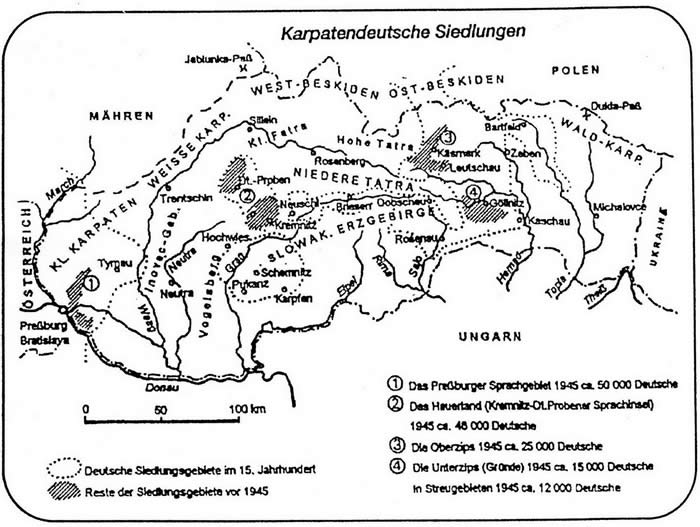 Pressburger Sprachgebiet
Hauerland
Oberzips
Unterzips
Städte im Kreis Prešov, wo Karpatendeutsche 
gelebt haben
Podolínec
Stará Ľubovňa
Chmeľnica
Lipany
Bardejov
Sabinov
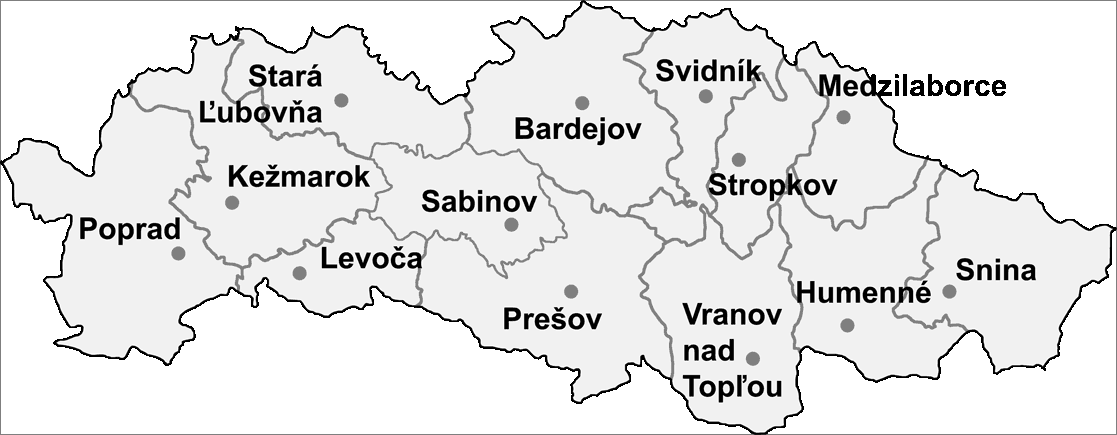 Vysoké Tatry
Poprad
Hniezdne
Haniska
Petrovany
Architektur
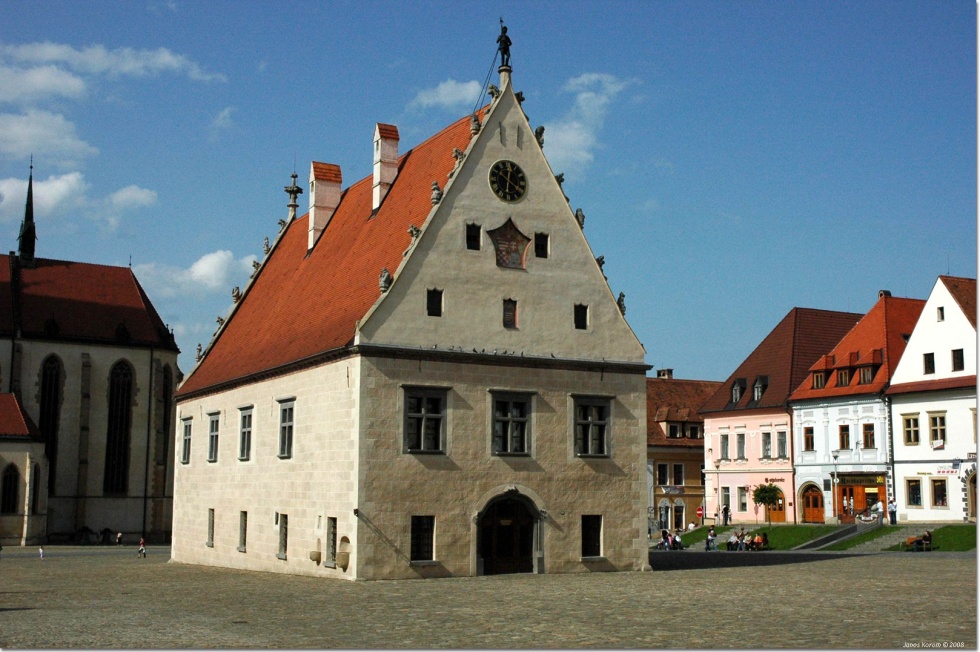 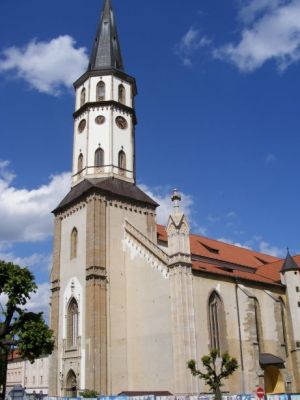 Das Rathaus in Bartfeld
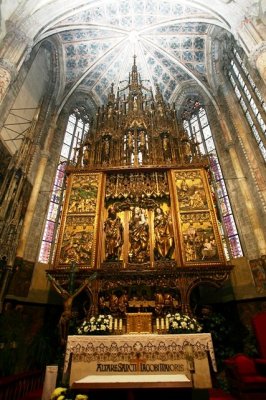 Der Altar
Die Kirche des hl. Jakub in Leutschau
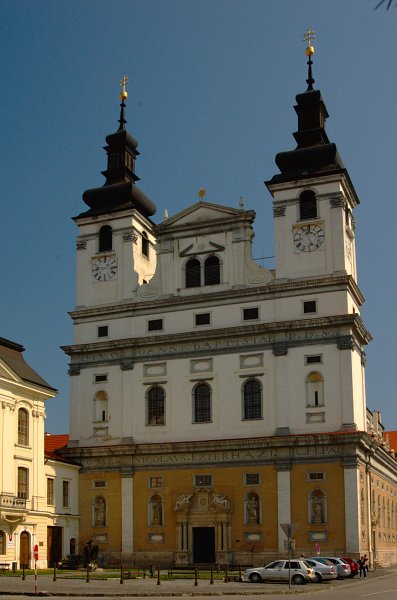 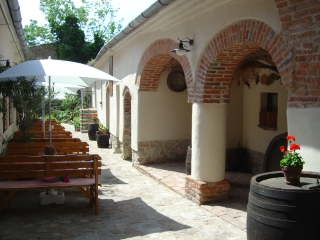 Die Universitätskirche 
in Tyrnau
die Häuser deutscher Weinbauer in Limbach
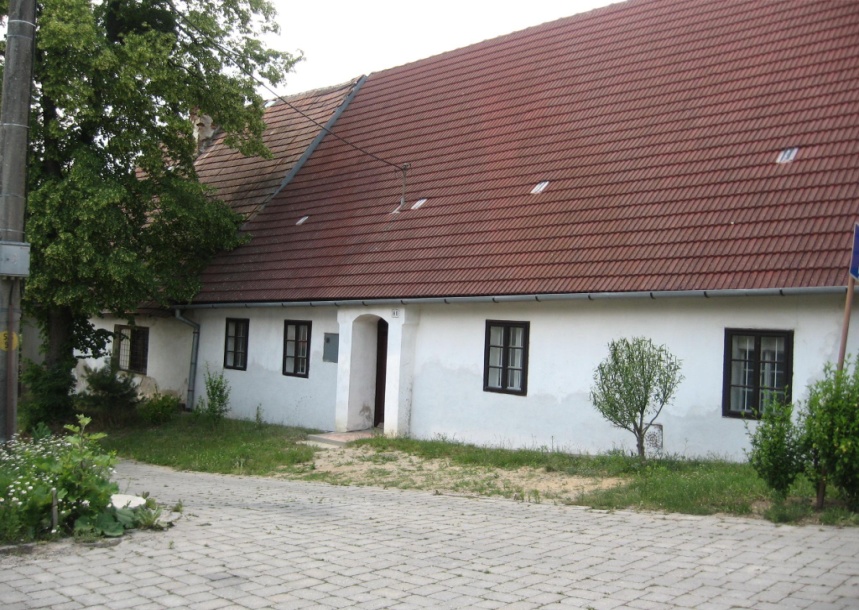 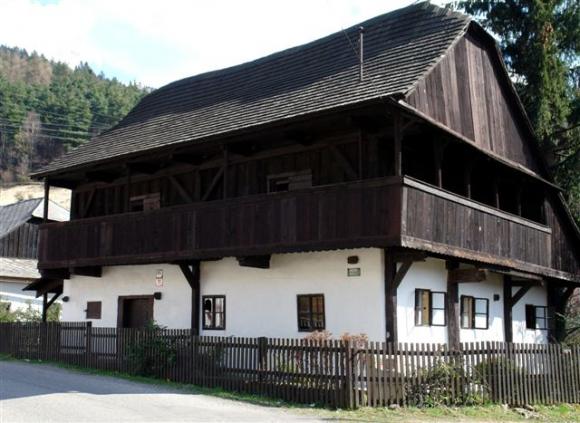 Bauernhaus
in Kremnitz
die Häuser der Habaner
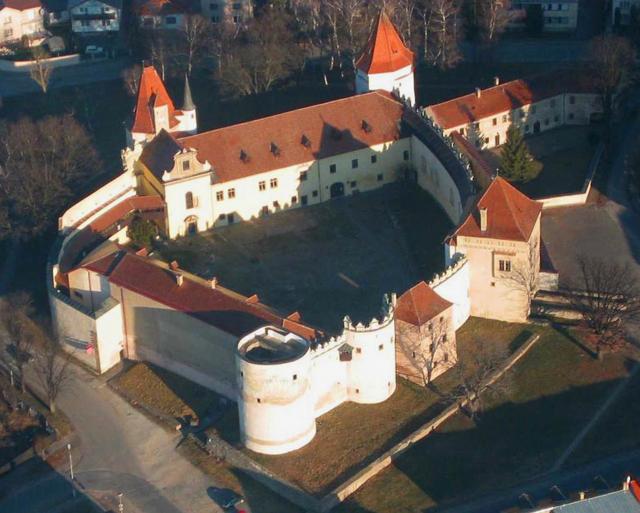 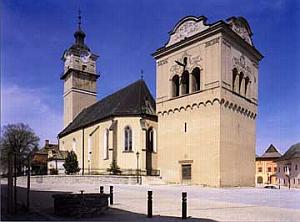 Kirche des Hl. Georg und der Glockenturm 
in Georgenberg
Die  Burg in Kesmark
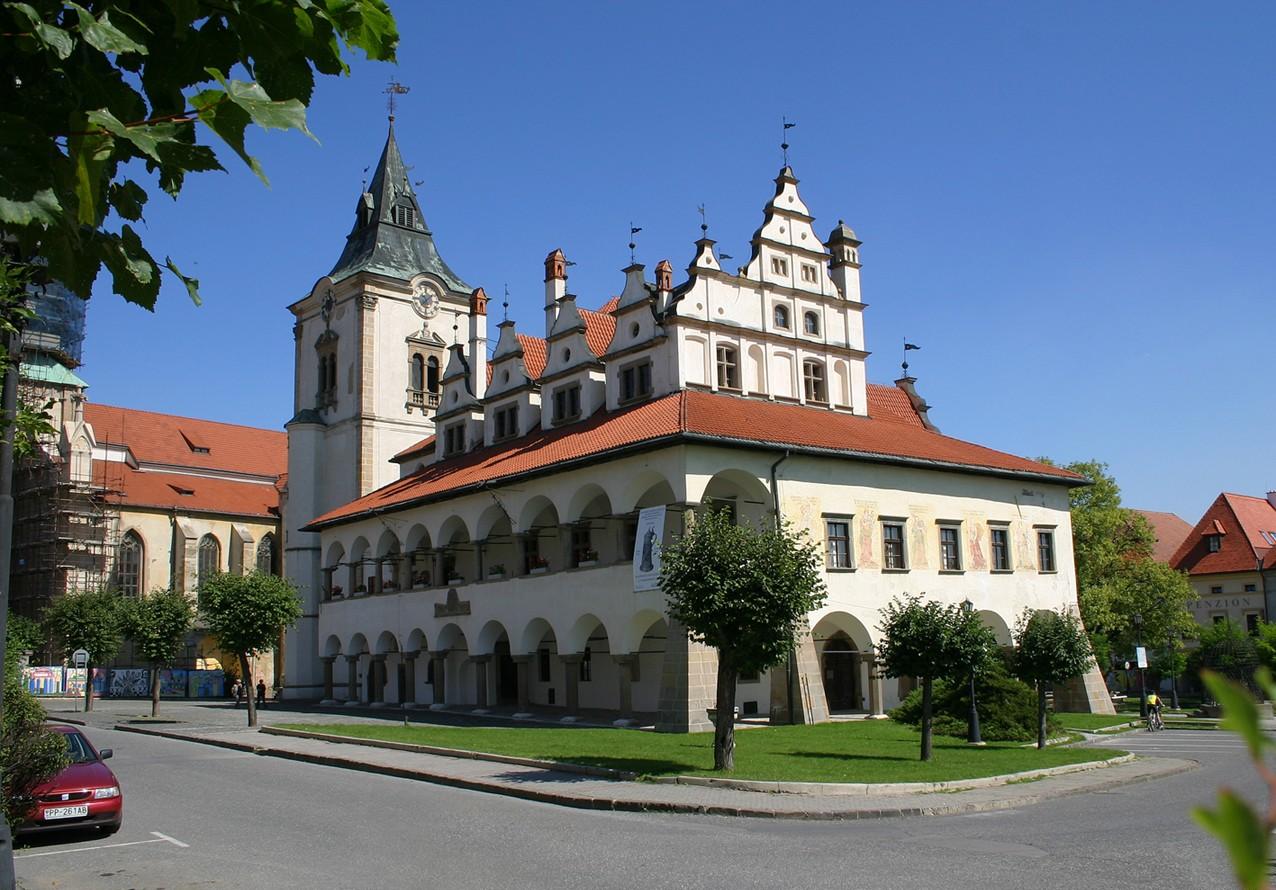 Rathaus in Leutschau
Die Bekleidung der Karpatendeutschen
Das Preßburger Weinbaugebiet - einfärbige, dunkle Kleider - Frauen
                                                          - hellere Stoffe - junge Frauen 
 Das mittelslowakische Hauerland - farbenfrohe Trachten
                                                              - Bergmannstracht – Männer
- Die Zips - drei Gruppen deutscher Trachten
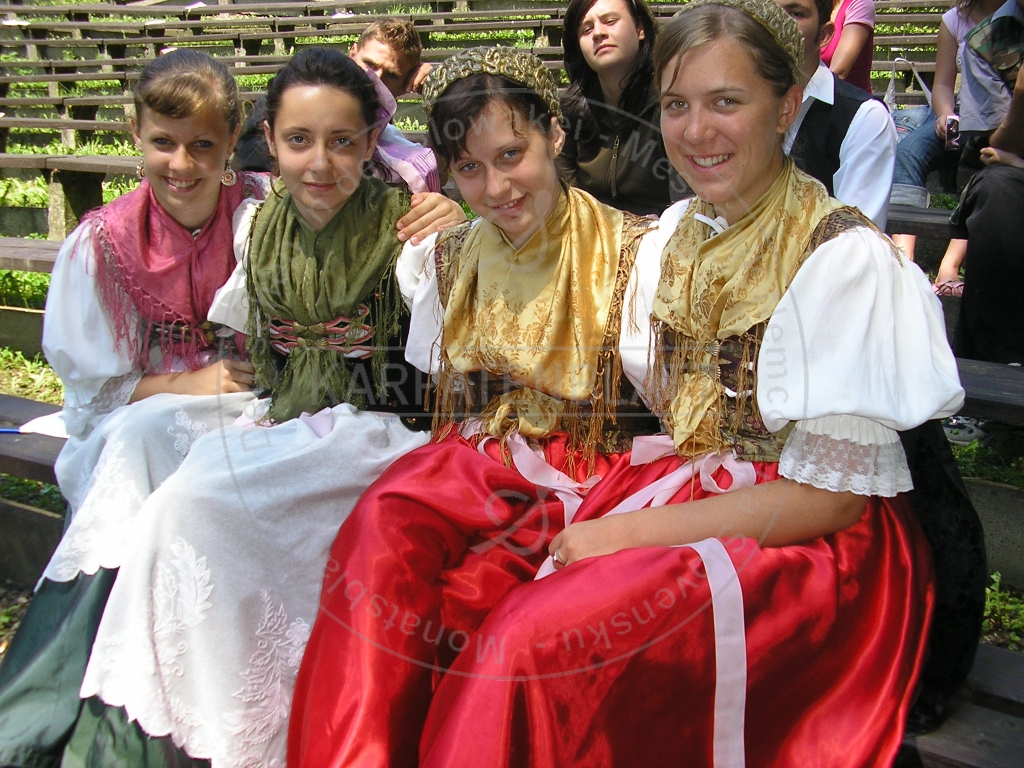 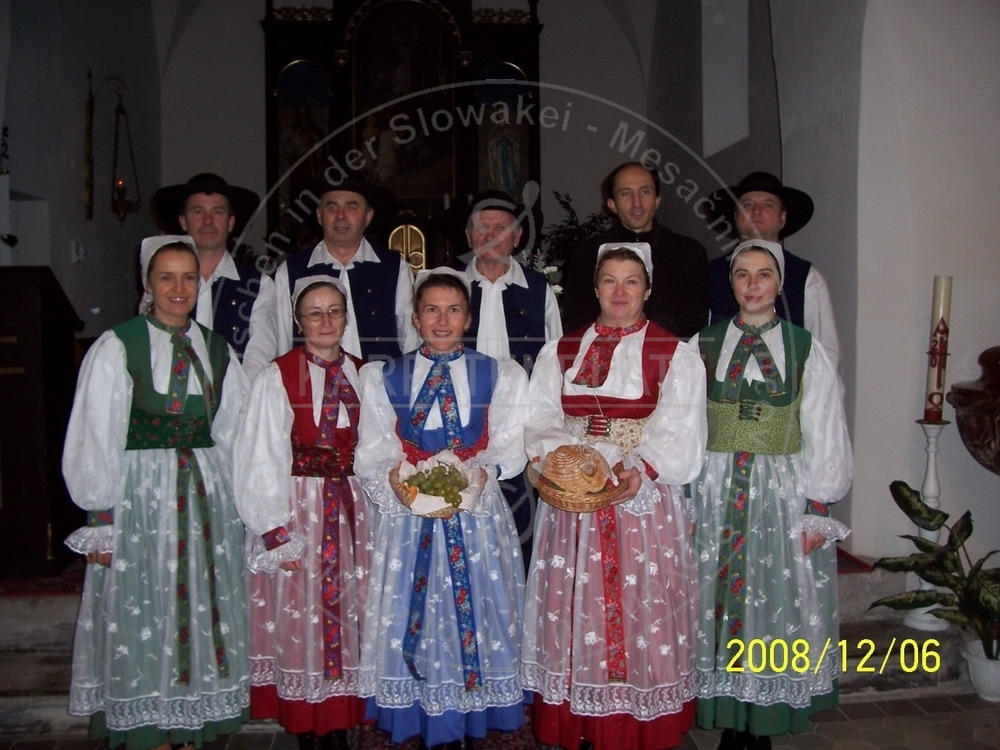 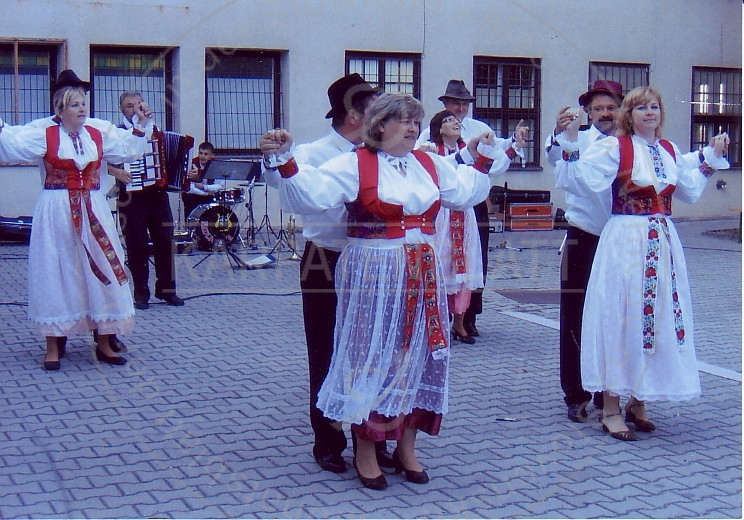 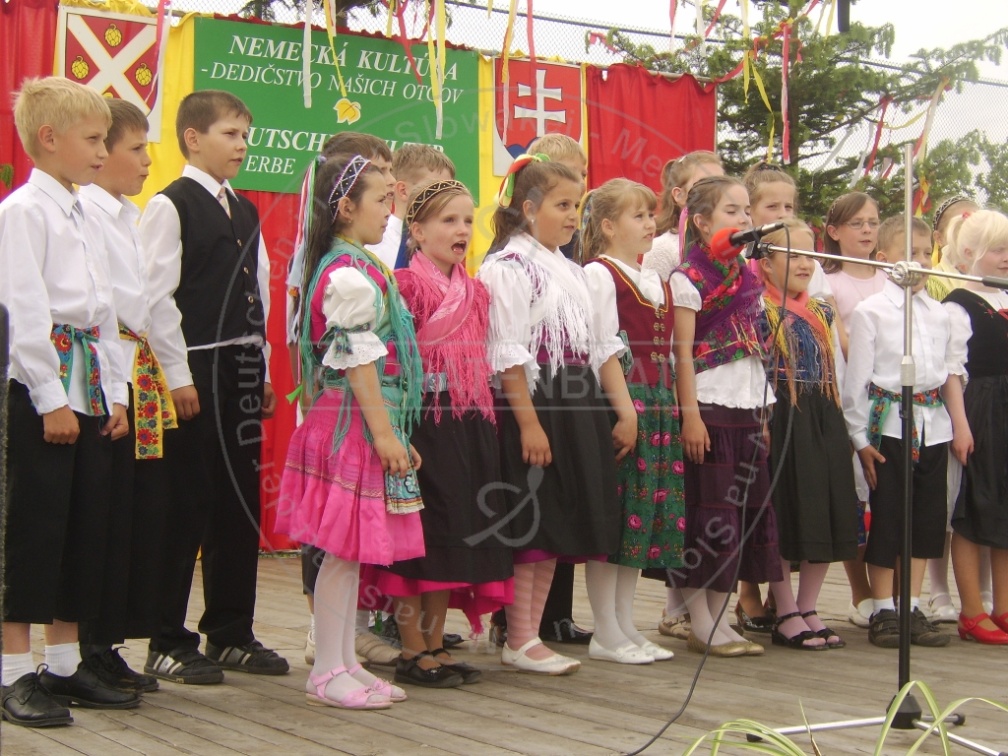 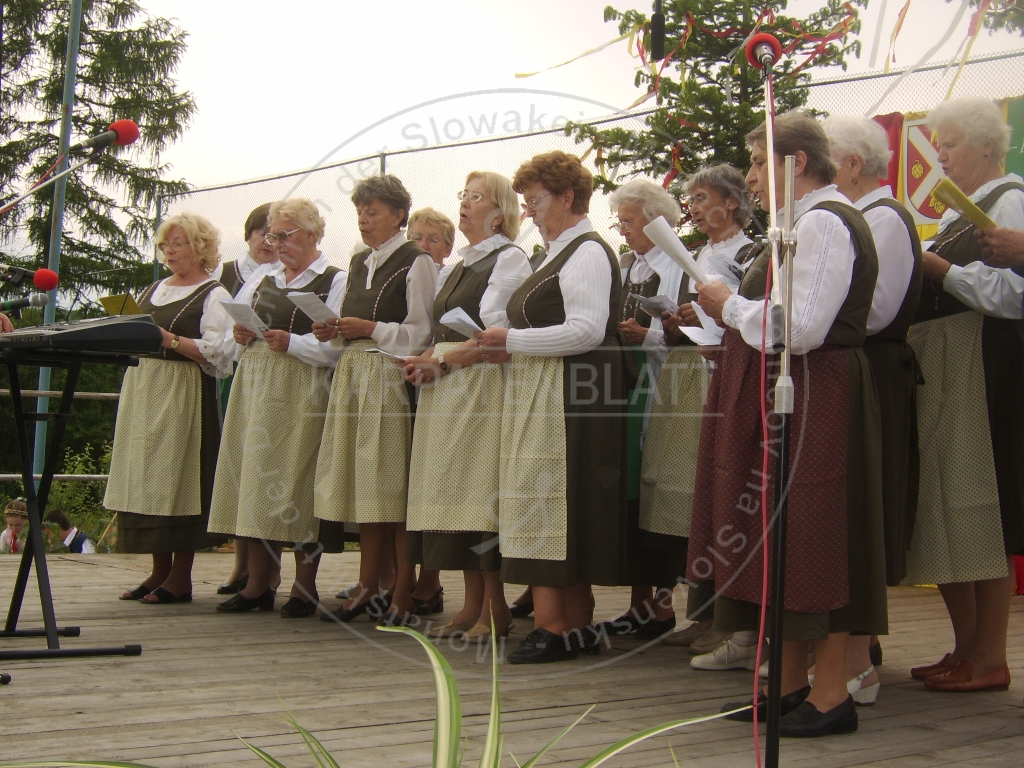 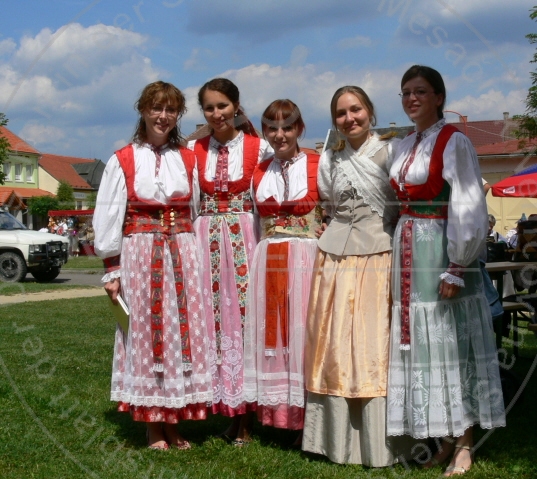 Das Brauchtum der Karpatendeutschen
weniger intensiv, die meisten sind ausgestorben
 Bräuche des Jahresablaufs, kirchliche und Familienbräuche oder Bräuche verbundene mit der Arbeit oder einer bestimmten Gesellschaftsgruppe
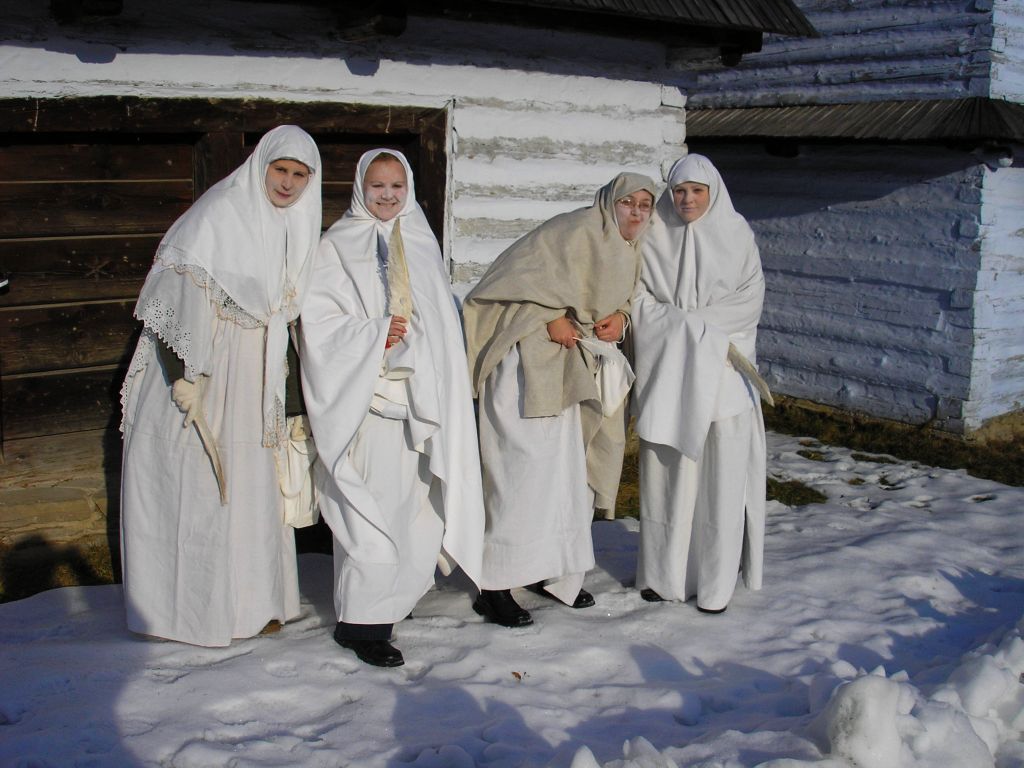 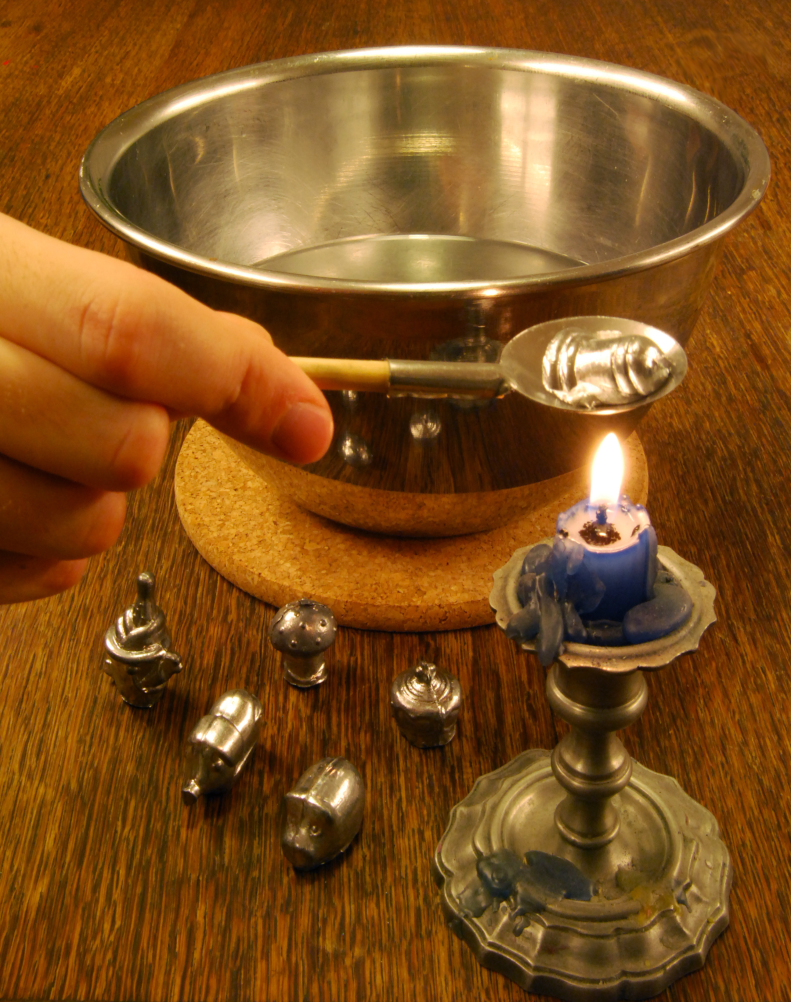 Bleigießen
Hexenumgänge zum Luzientag
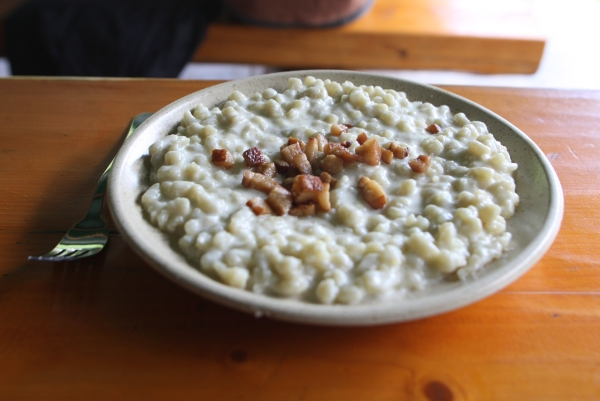 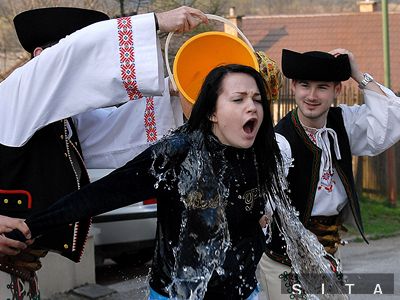 Knödelkochen zum Andreasabend
Baden (Begießen) der Mädchen und Frauen zu Ostern
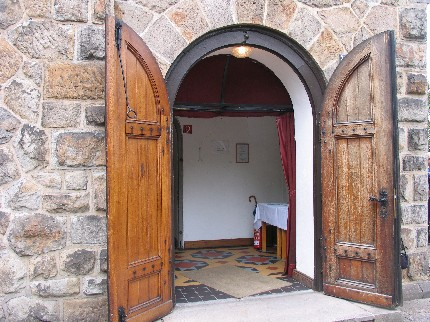 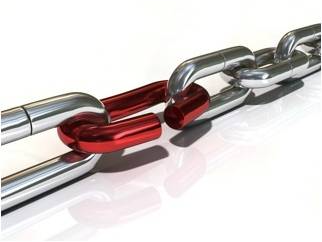 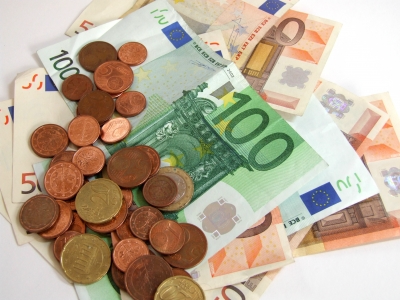 Geldstreuen über                               dasHochzeitspaar
an der Kirchentür
Kettenspannen bei Hochzeiten
Danke für eure Aufmerksamkeit
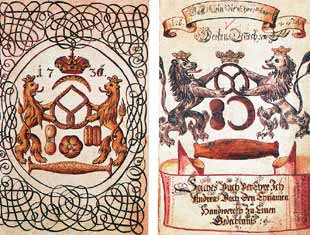 Mária Leščinská
Ivana Sekeráková
2.C